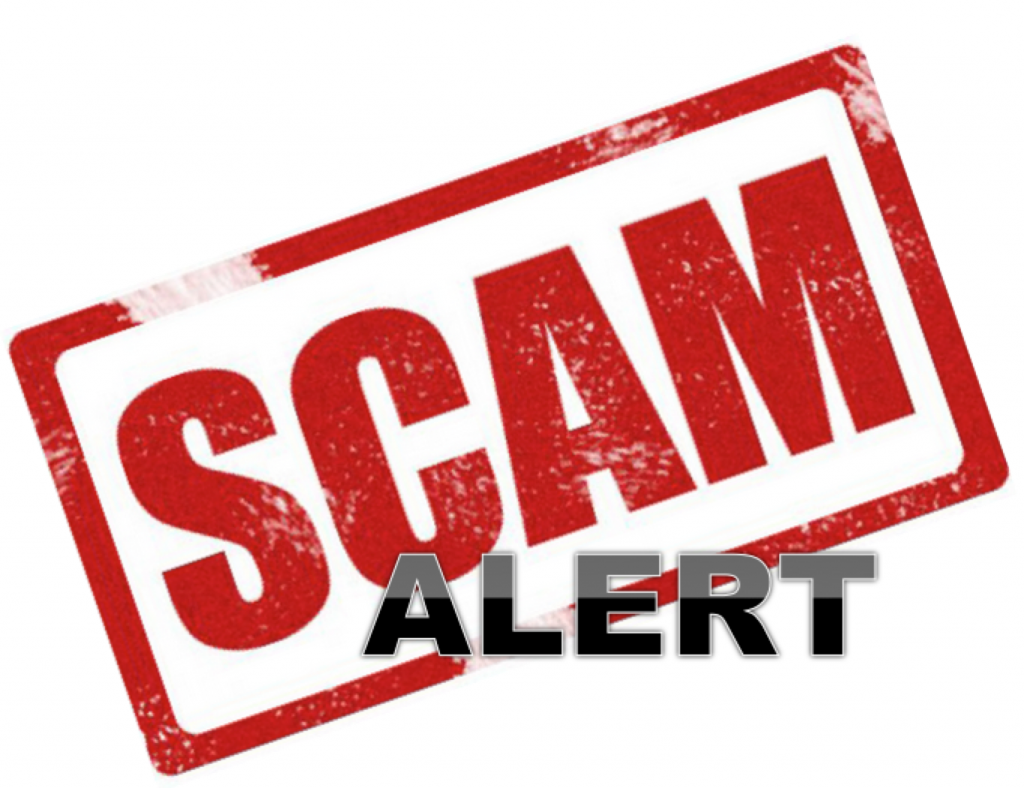 HOW CAN YOU BE AWARE?!
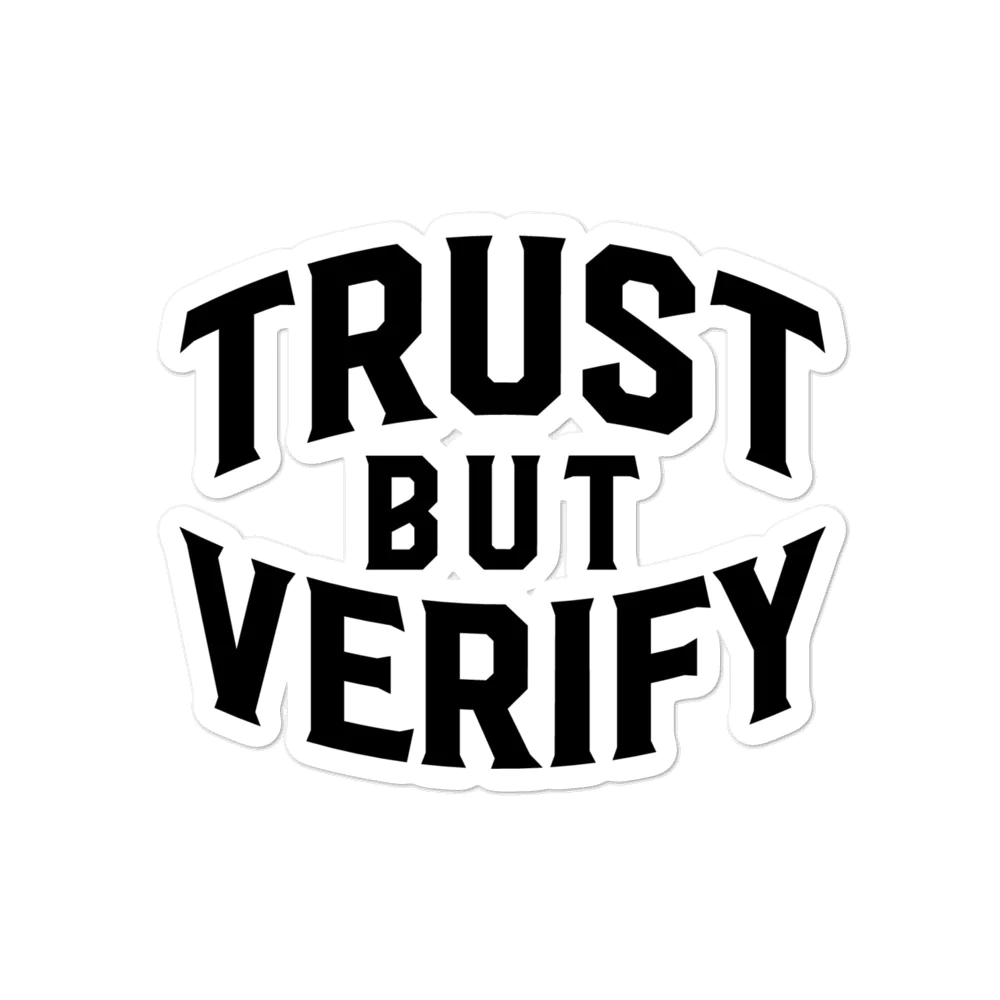 The sale of real estate is one of the top transactions targeted by scammers. The latest scam affecting the public and real estate professionals involves criminals impersonating a seller wanting to list a lot or vacant land.
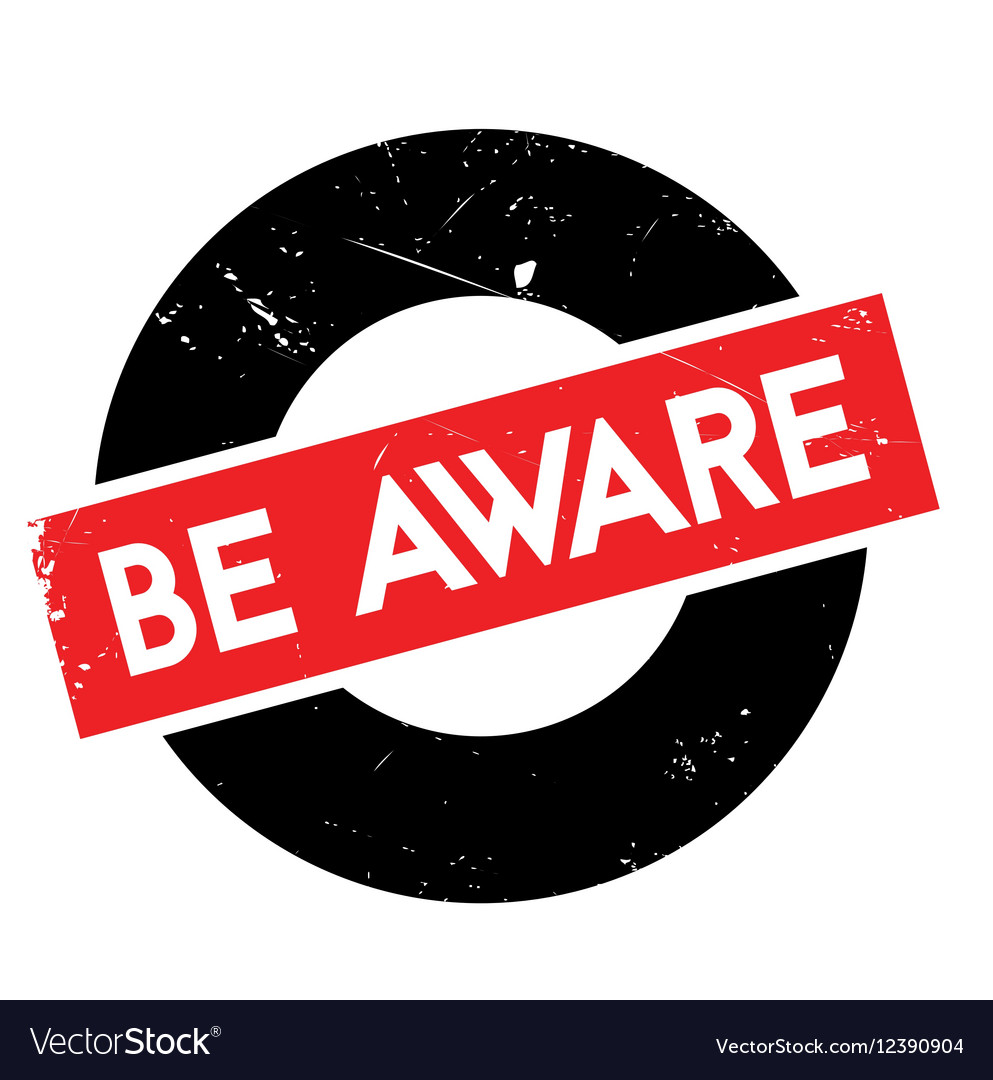 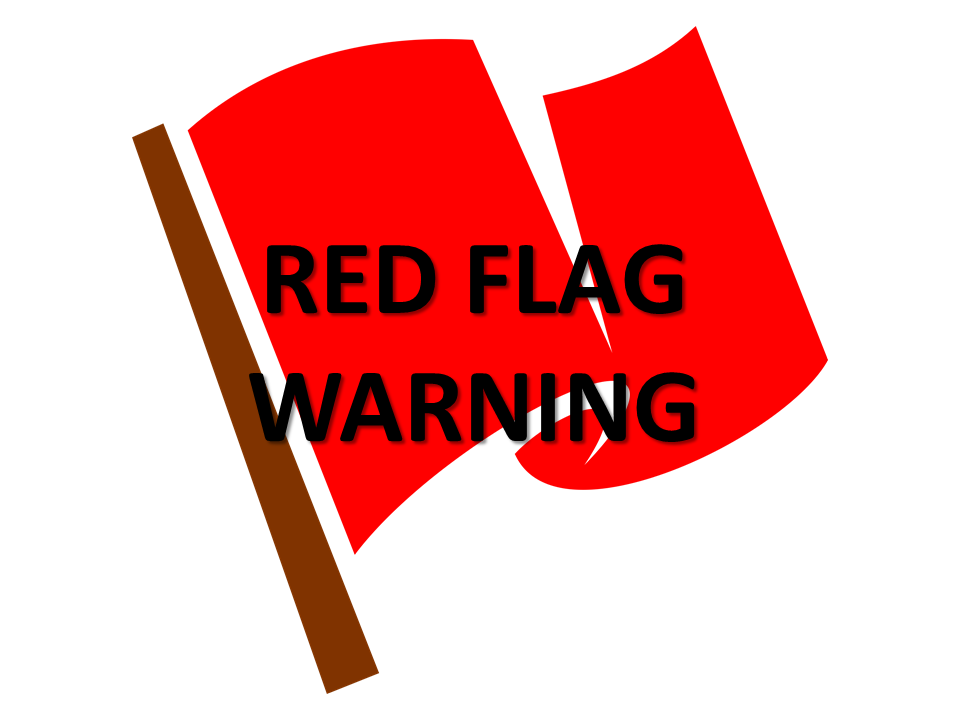 COMMUNICATION ONLINE OR OVER PHONE ONLY
CHANGES to CONTACT INFO
QUICK SALE or RUSHING THE DEAL
CASH SALE
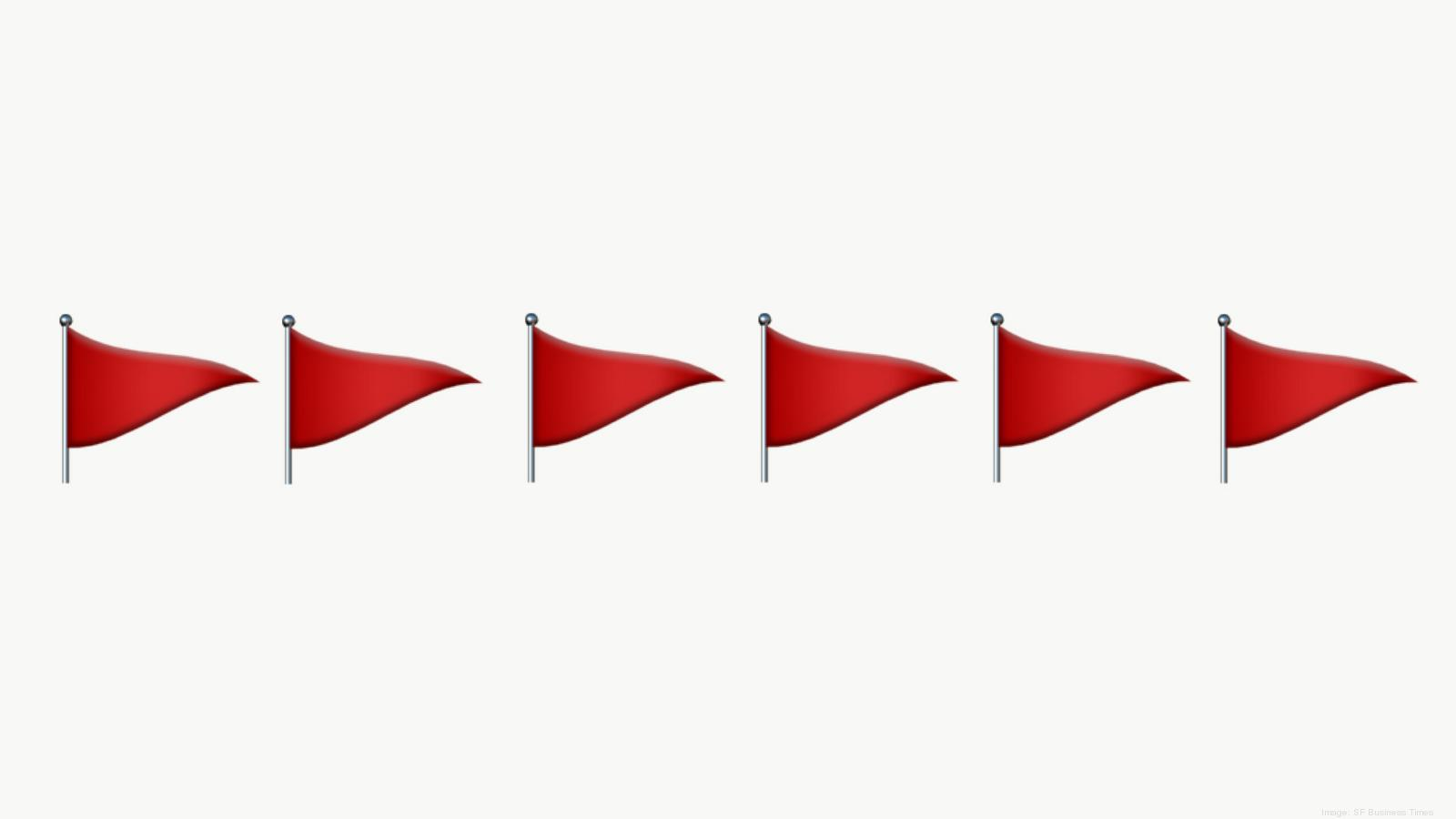 SOB STORY
ADDENDA CHANGING TITLE or OWNERSHIP
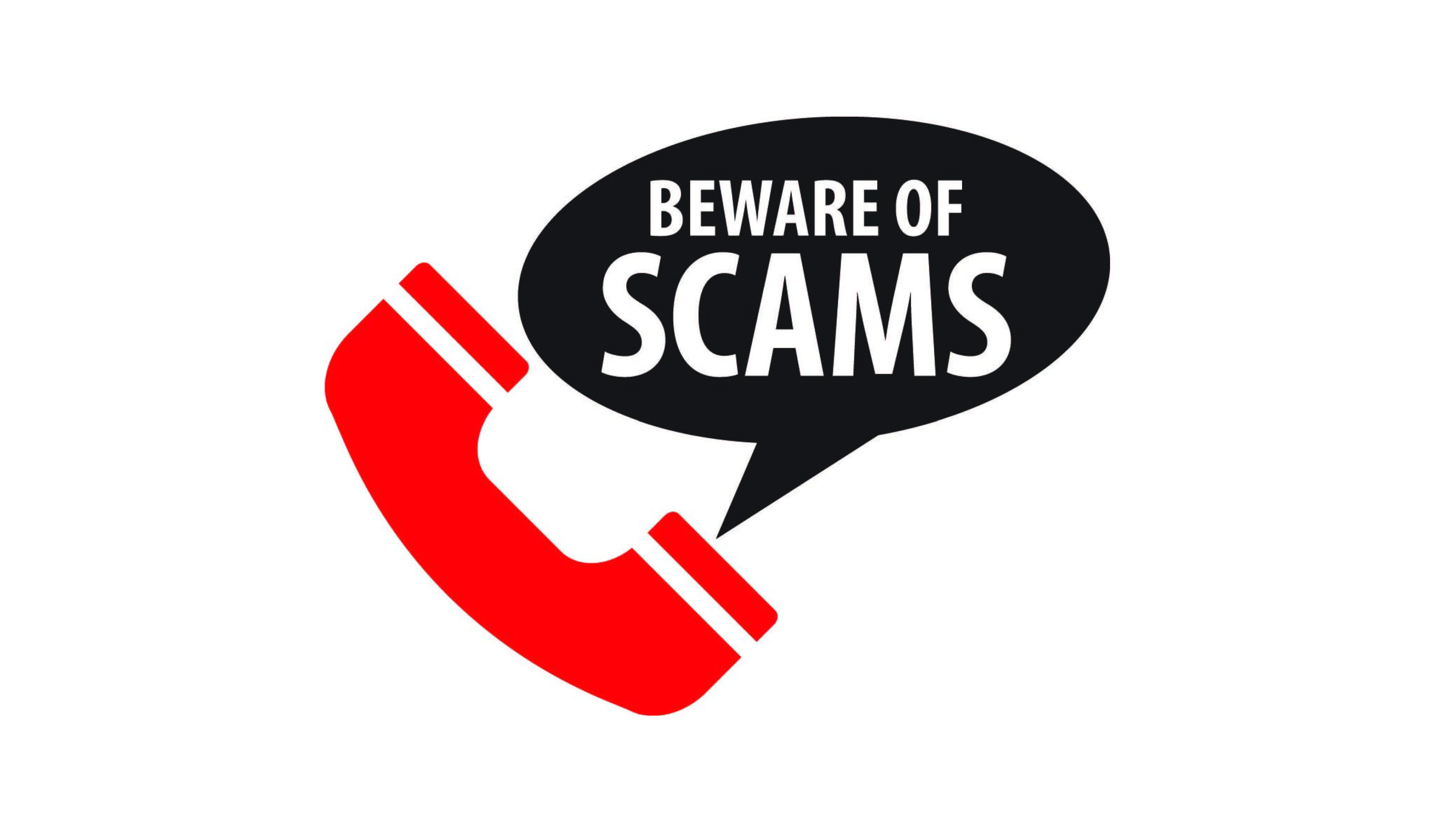